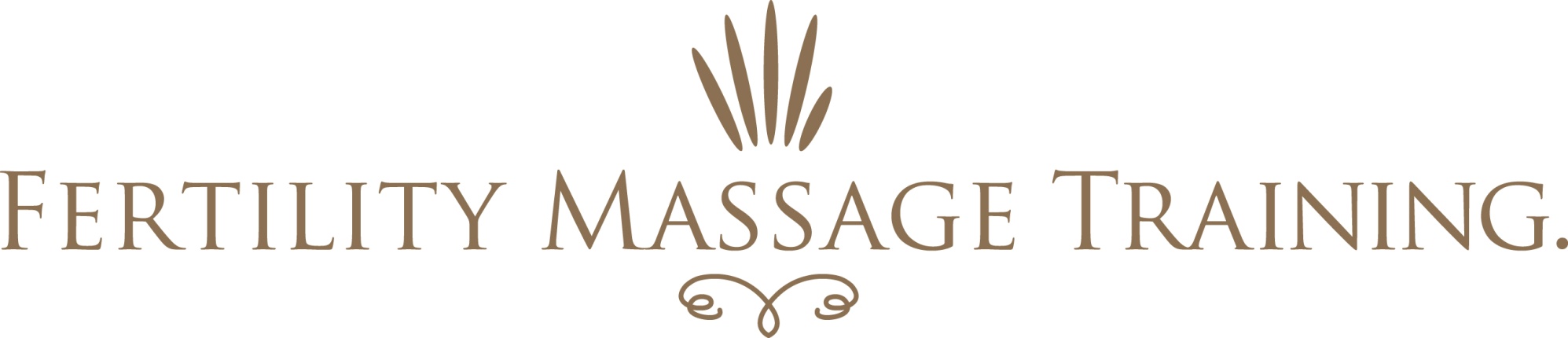 Infertility
Clare Blake N.D.
Fertility Massage Therapy & Training
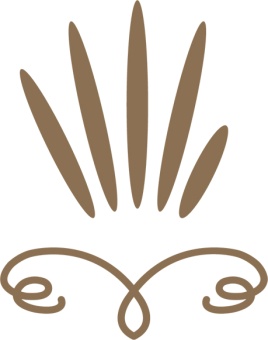 Definition of Infertility
When a couple have been free of contraception and actively have been trying to conceive (actually having intercourse regularly) for 12 months, or 6 months when the woman is over 35 years old and there has been no pregnancy.
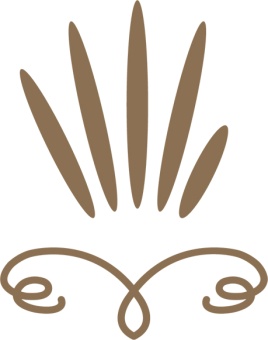 Infertility Epidemic
Statistics state infertility affects 1 in 6 couples, however, Dr Alan Beer, a world renowned immunologist, states that this is actually more like 1 in 3, and that by 2015 Infertility will be an epidemic. 

(1) Alan E. Beer, Julia Kantecki, Jane Reed “Is Your Body Baby-Friendly?:    
Unexplained Infertility, Miscarriage and IVF Failure, Explained” AJR  Publishing 2006
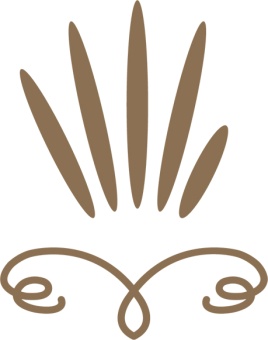 Infertility Statistics
30%  Ovulatory Issues:
Not being able to ovulate because of hormonal imbalance
Ovarian failure due to PCOS
Not understanding their fertility signs of ovulation
 
15%  Structural: 
Congenital blocking of the fallopian tubes
A problem with the opening of the cervix
Some of these factors may be caused by previous medications
or surgeries, like DES exposure (synthetic oestrogen 1940 – 1971)
when the woman was a foetus herself, or a surgery that has
disrupted the stability of the cervix
 
.
[Speaker Notes: a synthetic form of the hormone estrogen that was prescribed to pregnant women between 1940 and 1971 to prevent miscarriage, premature labor, and related complications of pregnancy.]
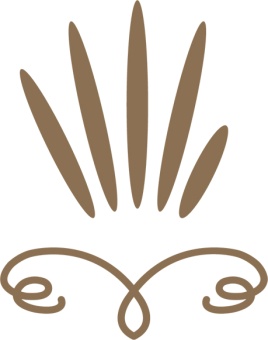 25-40% Mechanical 
Fibroids in the uterus 
Scar tissue that blocks the fallopian tubes or the uterus. 
This may be caused by infection, past surgeries, pelvic 
inflammatory disease (PID), or endometriosis 

30% attributable to male
 
30% both male and female factors 
	Antisperm antibodies
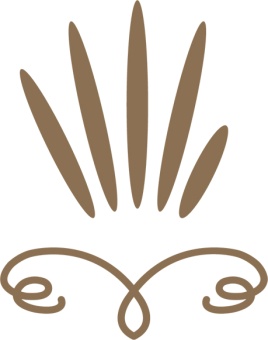 10% of women will have unknown causes of infertility

	One to consider here is immunological destruction of the foetus due to 
	Th1 upregulation.
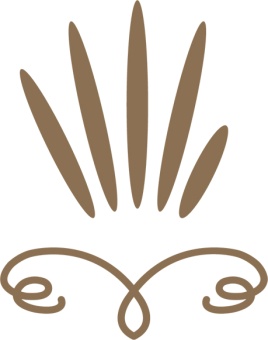 Leading causes of miscarriages
At least 50% due to chromosomal abnormalities.
Increasing maternal and paternal age.
Uterine abnormalities (DES, adhesions, fibroids).
Immune reaction to fetus (Th1).
Anti-sperm antibodies.
Anti-phospholipid antibody syndrome (Th2).
Diabetes, hypothyroidism, PCOS, luteal phase defect, obesity.
Toxic exposure – caffeine, cigarettes, solvents, heavy metals, pesticides.




Dhont M.  “Recurrent miscarriage”.  Current women’s health reports 2003;3:361-366.
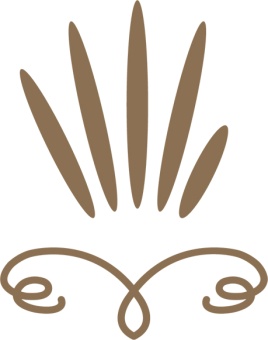 Immune System & Fertility
80% of miscarriages is due to immune system
40% of unexplained infertility is due to immune system
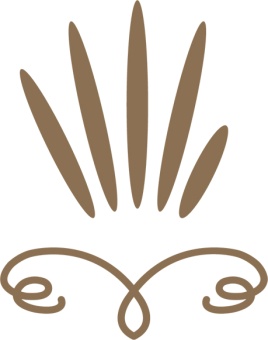 Immune System & Fertility
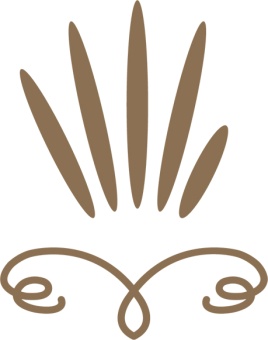 I   Imbalanced Immune System
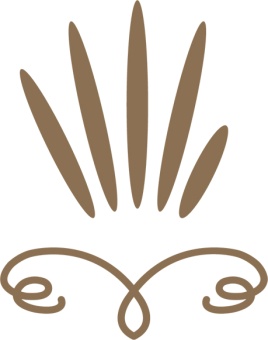 TH1 Disorders
Autoimmune diseases i.e. Lupus, Crohn’s Disease
Hyper/Hypo Thyroid
Endometriosis
Pelvic Inflammatory Disease
Tubal blockages
Chlamydia & Gonorrhoea
Candida
Herpes & Dysplasia (Genital Warts)
IBS
Allergies are usually a TH2 response although could still cause fertility problems.
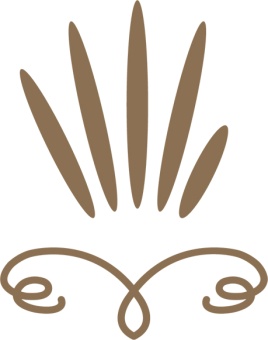 Stress
What types of stress are there?
Psychological/Emotional
Nutritional
Physical
Environmental (toxins)
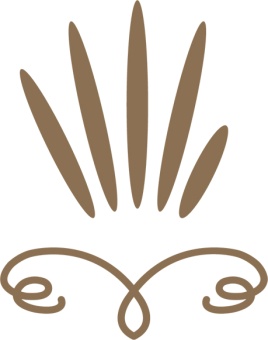 Environmental
Electro Magnetic Field – EMF
Infections
Chemicals/Toxins
Beauty Products & Household Cleaning Products
Non-organic foods: Pesticides, Herbicides, Hormones, depleted soils
Tap water
Plastics – containers & wrapping
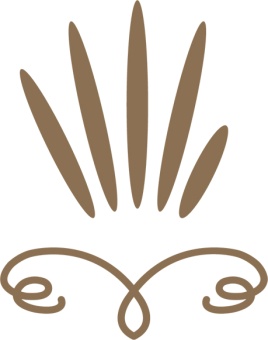 Psychological/Emotional
Infertility
Relationships
Work
Self Esteem
Past history; sexual or emotional abuse
Mother issues
Birth history
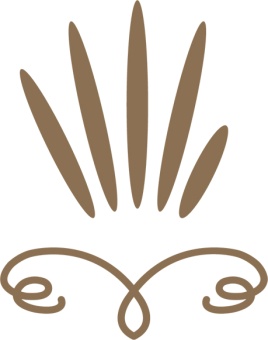 Physiological
Lack of Sleep
Pain
Structural conditions
Light
Trauma
Excess/Lack of exercise
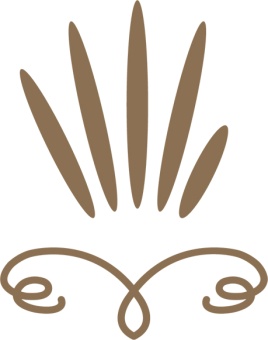 Nutritional
Nutritional Deficiencies
Nutritional Excess
Digestive disorders
Inflammation
Dysbiosis (imbalance between good & bad bacterial flora)
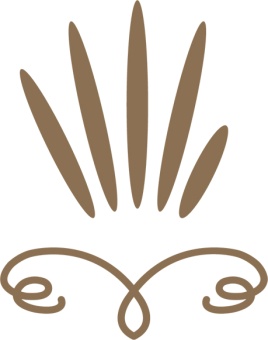 Stress Impact on Health
Digestion
Immune System
INFERTILITY
Nervous System
Endocrine
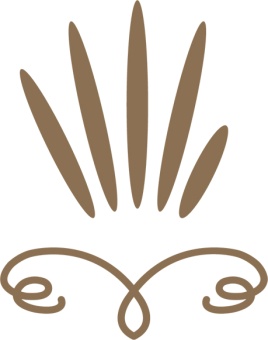 Pathologies
[Speaker Notes: Group work to list pathologies]
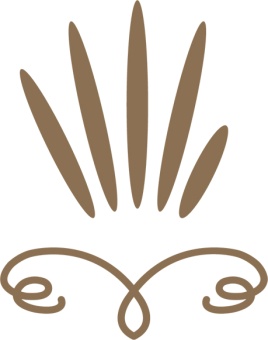 Female Pathologies
Endometriosis
PCOS (Polycystic Ovarian Syndrome) 
Fibroids
Blocked Fallopian Tubes
Low AMH
Anovulation
Short Luteal Phase/Luteal Phase Defect
Ovarian Failure
Amenorrhoea
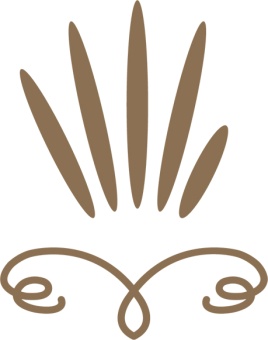 Female Pathologies
Menstrual Cramps
Dysfunctional Uterine Bleeding (DUB)
Irregular Menstrual Cycle
Pre Menstrual Tension (PMT/PMS)
Heavy Bleeding
Thin Uterine Lining
Ovarian Cysts
Poor mucus production
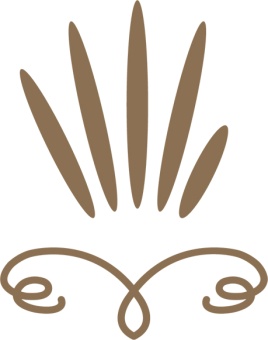 How can Fertility Massage Benefit these conditions?
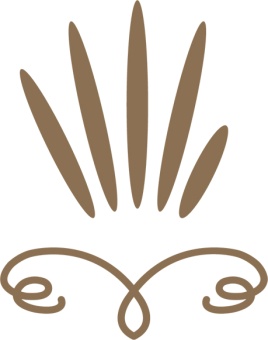 PCOS
Encourages hormonal balance
Helps to clear congestion
Brings fresh, oxygenated blood to the ovaries
Clears pathways for feedback between reproductive organs and endocrine system
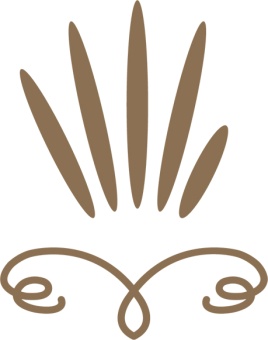 Endometriosis
Massage releases endorphins, which eases pain
Promotes hormonal balance
Strengthens the liver to enhance oestrogen metabolism
Helps to clear congestion
Brings fresh, oxygenated blood to the ovaries
Clears pathways for feedback between reproductive organs and endocrine system
Breaks down scar tissue and adhesions
Releases trapped nerves, which eases pain
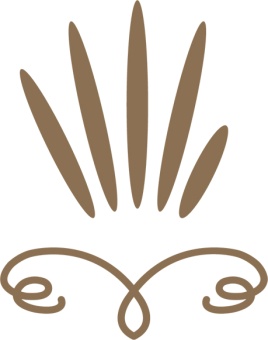 Heavy, Painful & Blood Clots
Helps to bring fresh blood to the uterus
Helps the body to get rid of old, stagnant blood
Increases endorphins which help reduce pain
Aids the uterus in getting rid of blood clots
Helps restore correct position of the uterus, which can ease pain and lessen blood clots.
Easing trapped nerves, brings pain relief.
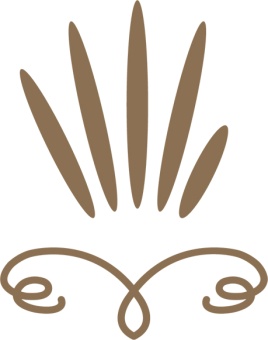 Irregular Bleeds
Balances hormones
Eases stress which has a huge impact on cycles
Increased circulation increases hormone delivery.
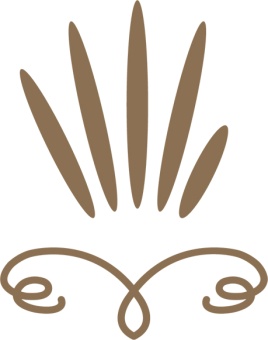 Poor egg (or sperm) Health
Helps to bring fresh blood to the Ovaries (testes)
Increased circulation increases hormone delivery.
Helps the body to release scar tissue surrounding the ovaries, easing the journey of an ovulating egg.
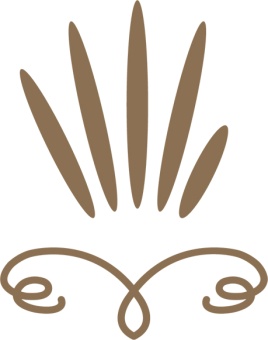 Poor Mucus Production
Encourages hormonal balance thus mucus production
Increased circulation to the cervix, promotes healing and repair, especially for damaged cervix
Increases lymphatic flow, therefore enhancing mucus production
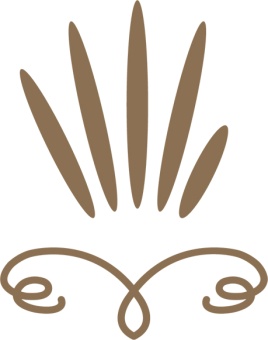 Blocked Fallopian Tubes
Helps to reduce inflammation
Breaks up scar tissue causing blockages in tubes
Increased circulation aids in tissue elimination and repair
Helps the body to loosen tension within tissues
Encourages tone and strength
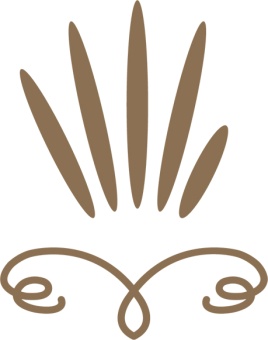 Whether a client is using natural or assisted methods, Fertility Massage can benefit them
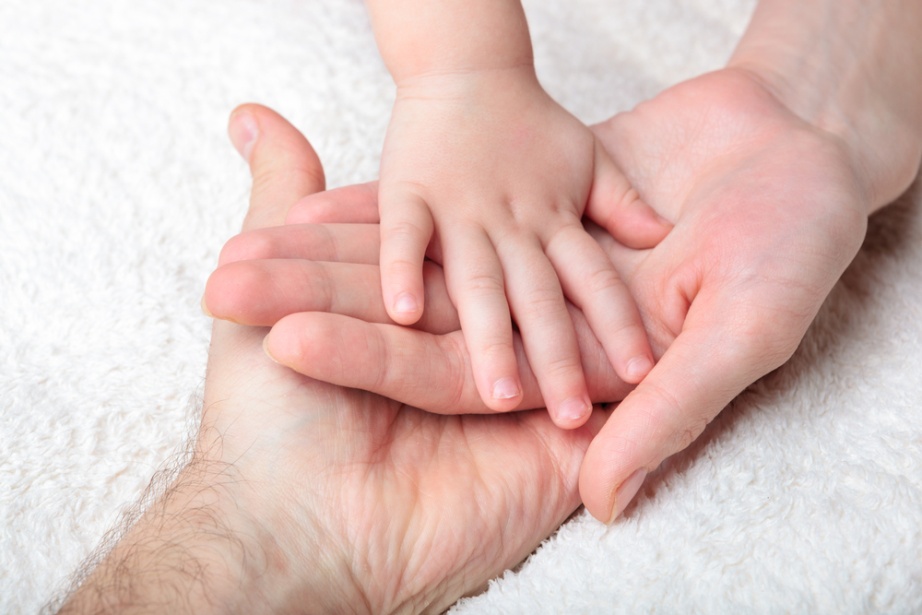